সবাইকে শুভেচ্ছা
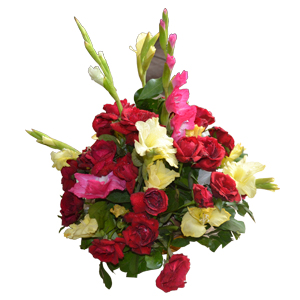 শিক্ষক পরিচিতি
রুবিনা আরজু লিনা
সহকারি শিক্ষক
ডেংগারগড় সঃপ্রাঃবি
জামালপুর সদর
জামালপুর
পাঠ পরিচিতি
পাঠ
বিষয়ঃ বাংলা 
শ্রেণিঃ তৃতীয় 
পাঠ্যাংশঃ হাটে যাব ...... খুশিটুকু নিও।
তারিখঃ ০২.০২.২০১৭ খ্রিঃ
ছবিতে কী আছে বল
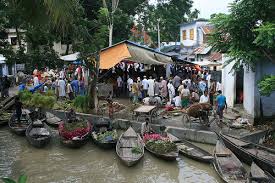 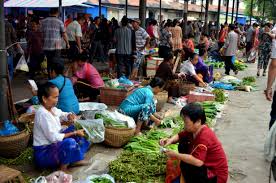 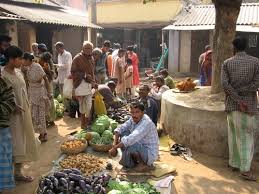 আজকের পাঠ
হাটে যাব
আহসান হাবীব
শিখনফল
২.১.১ ছড়াটি শুনে বুঝতে পারবে।
২.১.১ ছড়াটি শ্রবণযোগ্য স্বরে আবৃত্ত করতে পারবে।
২.২.১ প্রমিত উচ্চারণে ছড়াটি আবৃত্ত করতে পারবে।
২.১.১ ছড়াটি লিখতে পারবে।
২.১.১ হাটে পাওয়া যায় এমন পাঁচটি বস্তুর নাম লিখতে পারবে।
পাঠ উপস্থাপন
চল ামরা একটি ভিডিও দেখি
ভিডিও
এখন আমরা কিছু ছবি দেখব
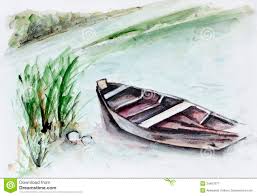 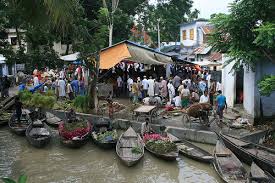 আরো কিছু ছবি দেখি ও আলোচনা করি
নৌকায় লোক ভর্তি ের ছবি
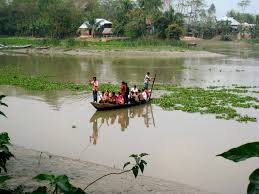 শিক্ষকের আদর্শ পাঠ
হাটে যাব
আহসান হাবীব
হাটে যাব হাটে যাব ঘাটে নেই নাও
নিঘাটা নায়ের মাঝি আমায় নিয়ে যাও।
নিয়ে যাব নিয়ে যাব কত কড়ি দেবে,
কড়ি নেই কড়া নেই আর কিবা নেবে?
সোনা মুখে সোনা হাসি তার কিছু দিও।
হাসিটুকু নিও আর খুশিটুকু নিও।
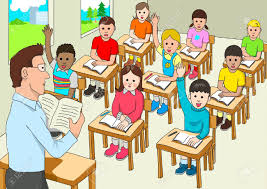 পাঠ থেকে শব্দ খুঁজি ও অর্থ বুঝে নিই
নিঘাটা
কড়ি নেই কড়া নেই
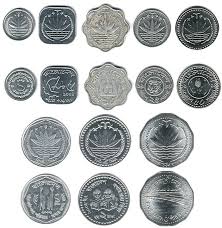 ছবি
চল ছবি দেখি ও আবৃত্তি করি
হাট ও ঘাটের ছবি
হাটে যাব হাটে যাব ঘাটে নেই নাও
নিঘাটা নায়ের মাঝি আমায় নিয়ে যাও।
ছবি দেখি ও আবৃত্তি করি
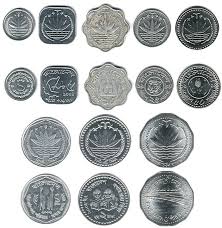 নিয়ে যাব নিয়ে যাব কত কড়ি দেবে,
কড়ি নেই কড়া নেই আর কিবা নেবে?
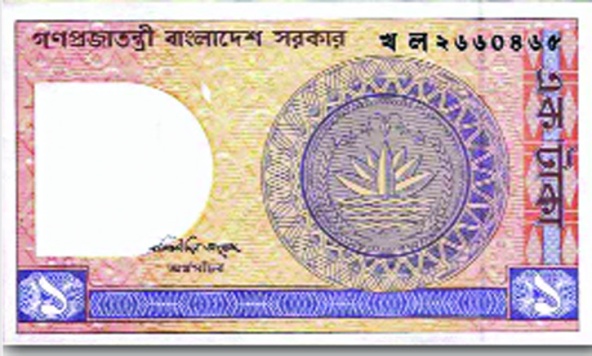 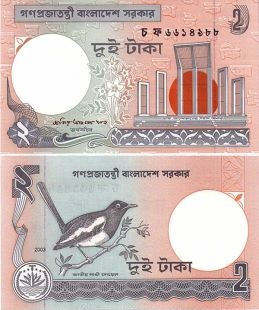 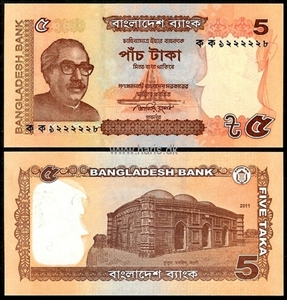 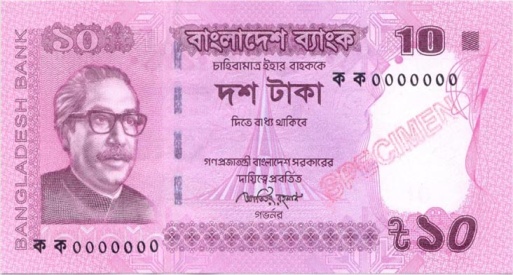 ছবি দেখি ও আবৃত্তি করি
হাস্যোজ্জল মুখের ছবি
সোনা মুখে সোনা হাসি তার কিছু দিও।
হাসিটুকু নিও আর খুশিটুকু নিও।
শিক্ষার্থীর আবৃত্তি  ( ১-৩ জন )
একজন শিক্ষার্থীর ছবি
হাটে যাব
আহসান হাবীব
হাটে যাব হাটে যাব ঘাটে নেই নাও
নিঘাটা নায়ের মাঝি আমায় নিয়ে যাও।
নিয়ে যাব নিয়ে যাব কত কড়ি দেবে,
কড়ি নেই কড়া নেই আর কিবা নেবে?
সোনা মুখে সোনা হাসি তার কিছু দিও।
হাসিটুকু নিও আর খুশিটুকু নিও।
জোড়ায় কাজ (আবৃত্তি)
দুইজন শিক্ষার্থীর ৩ জোড়া ছবি
হাটে যাব
আহসান হাবীব
হাটে যাব হাটে যাব ঘাটে নেই নাও
নিঘাটা নায়ের মাঝি আমায় নিয়ে যাও।
নিয়ে যাব নিয়ে যাব কত কড়ি দেবে,
কড়ি নেই কড়া নেই আর কিবা নেবে?
সোনা মুখে সোনা হাসি তার কিছু দিও।
হাসিটুকু নিও আর খুশিটুকু নিও।
দলীয় কাজ
শিক্ষার্থীদের দুটি দলের ছবি
প্রত্যেক দলঃ
হাটে পাওয়া যায় এমন ১০ টি জিনিসের নাম লিখবে।
চল ছড়াটি  অভিনয় করে আবার আবৃত্তি করি
শিক্ষার্থীর শ্রেণি পাঠের ছবি
মূল্যায়ন
১। ৫-৬ জন শিক্ষার্থীকে এক এক জন করে আবৃত্তি করতে বলব।
২। ছড়াটির ৪ লাইন লিখতে দিব।
৩। হাটে কিনতে পারি এমন পাঁচটি বস্তুর নাম লিখতে দিব।
বাড়ির কাজ
প্রত্যেক শিক্ষার্থী নিজ খাতায় একটি গ্রাম্য মেলার ছবি এঁকে আনবে।
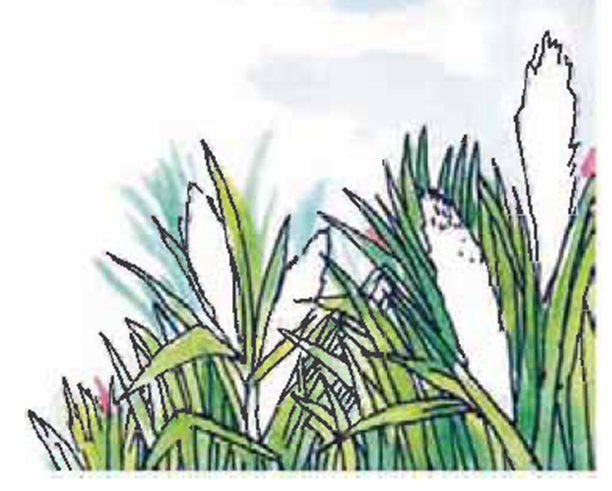 ধন্যবাদ